研究テーマ
平成28年度社会教育主事等研修（理論編）事前学習コンテンツ
参加型学習の必要性について
広島県立生涯学習センター
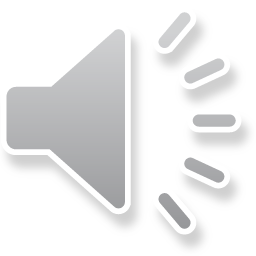 1
[Speaker Notes: 社会教育主事等研修（理論編）を受講されるみなさん，こんにちは。
これから，「参加型学習の必要性」について一緒に学んでいきましょう。]
なぜ参加型学習の手法が必要とされているのか
背景：
環境問題や人権問題，さらには国際理解等々の社会的課題の解決が，人々の重要な学習課題となっている昨今，こうした社会的課題の学習は，人々の相互の学びから導かれる「気づき」，意識の「変容」，そして具体的な問題解決に向かう「実践」や「活動」を通して深められてゆく。
学習の方法も，この共同性と実践性を意識し，学習者が学習課題に主体的に関わっていく「参加型学習」が重視されるようになってきた。
だから
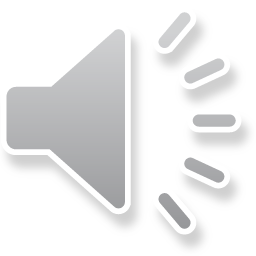 「生涯学習ｅ辞典：学習プログラム，西川万文」より
2
[Speaker Notes: なぜ参加型学習の手法が必要とされているのでしょうか？
　背景として，「生涯学習ｅ辞典」学習プログラムのページで西川万文（にしかわ　かずふみ）は，次のようにいっています。
　
　環境問題や人権問題，さらには国際理解等々の社会的課題の解決が，人々の重要な学習課題となっている昨今，こうした社会的課題の学習は，人々の相互の学びから導かれる「気づき」，意識の「変容」，そして具体的な問題解決に向かう「実践」や「活動」を通して深められていきます。

だから，学習の方法も，この共同性と実践性を意識し，学習者が学習課題に主体的に関わっていく「参加型学習」が重視されるようになってきました。]
講演・講義　
　一方向的に知識や技術が伝達される学習方法
参加型学習
　　経験や意見の交流を通してお互いに学び合い，
　参加者の主体的な学びを促進する学習方法

　近年，様々な分野において活用されており，　　　　
　“新しい学びのスタイル”として注目！
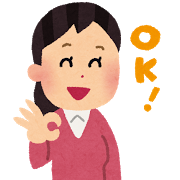 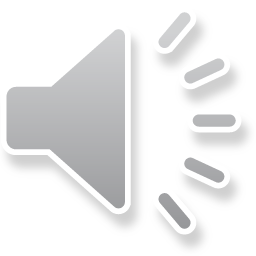 3
[Speaker Notes: 近年では，
一般的な　講演や講義を聞くといった従来からある学習方法に加えて，
お互いの経験や意見の交流を通して学び合う「参加型学習」の方法が注目されるようになってきました。]
参加型学習とは
学習者が，学習課題に主体的に関わっていくことを通して，自らの気付きから行動することを重視する学習方法
参加型学習のスタイル
・講義などの一方的な知識伝達スタイルではない。
・参加者が自ら参加して学び合う。
・参加者が学習効果を分かち合う。
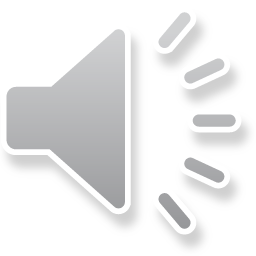 4
[Speaker Notes: 参加型学習とは，学習者が，学習課題に主体的に関わっていくことを通して，自らの気付きから行動することを重視する学習方法です。
そのスタイルはさまざまであり，参加者が自ら参加して学び合ったり，学習効果を分かち合ったりするものです。]
参加型学習とは
●参加型学習の特徴
　○自ら“主体的に参加”して，“体験”から学ぶ
　○“お互いから”学び合う
　○参加者自身の多様な経験が学習資源
　　
●参加型学習の意義
　○現代的課題解決へのアプローチ
　○学び方を学ぶ　（“何を学ぶか”より“どのように学ぶか”を重視）
　○当事者意識を育む
　（○社会教育関係職員自身の学びや成長）
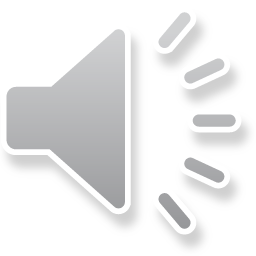 5
[Speaker Notes: それでは，参加型学習とはどんなものかもう少し詳しく考えていきましょう。
参加型学習とは，
その特徴として・・・・
自ら“主体的に参加”して，“体験”から学ぶ　こと。
教える側と学ぶ側が一体となって，“お互いに”学ぶこと。
参加者自身の多様な経験が学習資源　等が挙げられます。

意義としては・・・
答えのない“現代的課題”の解決への糸口を模索していくためのアプローチであり，
課題を解決するプロセスを経験することで，「学び方を学ぶ」ことができるものです。
また，人から教えられたり指導・指示されたりしたことが，なるほどとは思ってもどこか他人事の面があります。

一方，仲間と試行錯誤しながら，自分たちでアイディアをうみだしていく参加型学習のスタイルでは，
“自分たちが考えたんだ”“かかわっていくんだ”という，当事者意識が芽生えてくるといわれています。

そして，副次的な効果ですが，参加型では，先生や生徒（教える側，教えられる側）といった関係性はなく，参加者一人一人が対等な関係です。
そういう意味でいえば，参加型学習に携わる指導者や支援者自身も，学習者とともに学び成長していくことができるというメリットがあります。]
●参加型学習の活用領域
　
　○国際理解，人権，環境，まちづくり等
　　個人の意識と態度を変容せざるを得ない領域
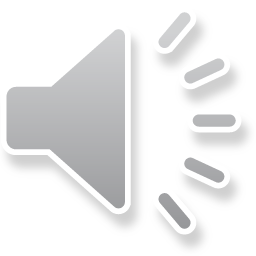 清國祐二「参加型学習の意義～社会教育関係職員の力量形成とファシリテーション～」2015より
6
[Speaker Notes: 活用領域としては，
国際理解，人権，環境，まちづくり等
自分たちの問題を自分たちで助け合いながら解決していく分野にも活用できます。
専門家や行政に任せるのではなく，自分たちの問題を自分たちの力で解決していく力をつけていくことが社会教育に求められています。]
●参加型学習の手法
　○ラベルワーク
　　各自で付箋（ラベル）に自分の考えを書き，４～５人のグループになってラベルに書いた内容が似た意見を集め，整理していく方法
　○ブレイン・ストーミング
　　学習者全員のアイディアを幅広く収集しながら発想を促す方法・質より量，批判厳禁，自由奔放
　○パネルディスカッション
　○ディベート
　○バズ・セッション
　○ロールプレイング
　○ワールドカフェ・・・
一つの形態としては
・ボランティア活動
・体験活動　も含まれる。
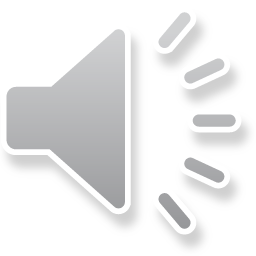 7
[Speaker Notes: 手法にもさまざまなものがあります，
よく使われるのがラベルワークです。
付箋に自分の考えを書き，４～５人のグループになってラベルに書いた内容が似た意見を集めて，整理していく方法です。まとまりに見出しをつけるとＫＪ法という言い方をすることもあります。
その他に，学習者全員のアイディアを幅広く収集しながら発想を促すブレイン・ストーミング，
立場の違う人が同じテーマについて話すパネルディスカッション，
あるテーマについて，賛成の立場と反対の立場に分かれて意見を言い合うディベート，
６人で６分間話すところから６・６討議法とも言われるバズ・セッション，
役割を受け持ってある場面を演じるロールプレイング，
グループに１人を残して，他のグループを回って意見交流するワールドカフェ等があります。

ここで確認したいのは，さまざまなスタイルがあるということです。
アイスブレイクをしたり，付箋紙を使ってグループワークをしたりするものだけが，参加型学習ではないということです。

学習者が，主体的に関わっていくことを通して，自らの気付きから行動することを重視するという意味では，ボランティア活動や体験活動も形態の１つとして参加型学習に含まれます。]
参加型学習は万能か？
・馴れ合い…　　　　・ガス抜き…
・アリバイ作り…　　・なじみがない…
・目新しさ，場の盛り上がりに
　　　　　　　　　　注意が向かいがち！　
　　“手法ありき”からの脱却
　　　“目的”を見失わないことが重要！　　　
　　　　　 学習成果を見据える　　　　・学習課題の解決がなされたか?
　　　　　  ・学習者の成長があったか?
　　　　　  ・学習活動の意味が継続して残るか?
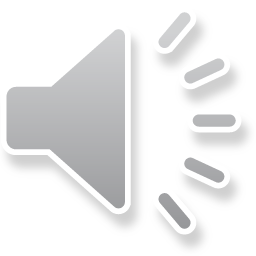 8
[Speaker Notes: ここまで参加型学習のいいところばかりをお話ししてきましたが，果たして
参加型学習は万能なのでしょうか？
いいえ，そんなことはありません。

ややもすれば
馴れ合いになりがち，また，参加者のガス抜きに使われたり，
住民の意見を聞き置いたからいいだろうとうい“アリバイ作り”に使われたり，
特に年配者の方に多いですが“なじみがない”からとそっぽをむいたり，怒ったり・・・
様々なことが起こります。
そうした人をどうやって巻き込んでいくかも考えなければならない重要な課題です。

そして，担当者自身も，手法に重きを置きすぎず，何のために今の協議をしているのかというそもそもの目的を見失わないことが重要です。
学習課題の解決がなされたか？
学習者の成長があったか？
学習活動の意味が継続して残るか？など
しっかりと学習成果を見据えることが大切です。]
参加型学習において，何をすべきであるか参加型学習の落とし穴
・参加型学習を活用した事例「参加者同士で情報交流したからＯＫ？」「意見を聞いておいたからＯＫ？」　◎学習形態や手法を用いることが，　　目的となっているケースがありませんか。
・参加型学習を実施したとしても…　①マンネリ化してしまっている・やらされ感　②成果か見えない・もやもや感　③一人でやりたい
　◎参加者は，本当に目的達成に近づいている　　のでしょうか。
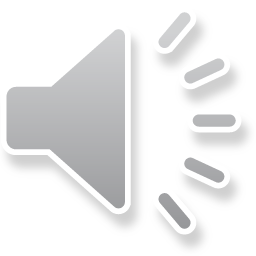 9
[Speaker Notes: 参加型学習もすればいいわけではありません。落とし穴もあります。
「参加者同士で情報交流したからＯＫ」
「意見を聞いておいたからＯＫ」など
学習形態や手法を用いることが，目的となっているケースがありませんか。
また，参加型学習を実施したとしても，
マンネリ化してしまっていたり，やらされ感があったり，
成果が見えず，もやもや感が残ったり・・・。
さらには，そもそも１人でやりたいという方がいたり…と
参加者は本当に目的達成に近づいているのでしょうか。

このように，参加型学習には落とし穴もあるのです。
学習形態や手法が目的になっていないか，
そして，参加者が本当に目的達成に近づいているかを振り返りながら
参加型学習を進めていくことが大切です。]
まとめ
これまでは
「何を教えようか，どう分かってもらうか」

これからは
「一緒に何を考えようか，一緒にやりませんか」
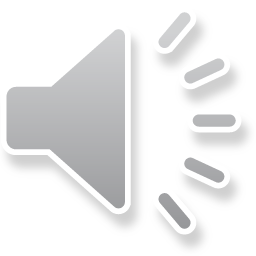 10
[Speaker Notes: それでは，最後にまとめです。
これまで，会議や研修などの主催者は，
何を教えようか，どう分かってもらうかに重きを置いて計画を立てていたと思います。
しかし，これからはこの会議で，この研修で
一緒に何を考えようか，そして，一緒にやりませんかという姿勢で，参加型学習を取り入れ，
取組みを進めていきましょう。


みなさん，最後までお聞きくださりありがとうございました。
７月８日金曜日，研修会場である広島県福山庁舎第３庁舎でお待ちしております。]
参考文献
苅宿俊文・佐伯胖・高木光太郎「ワークショップと学び１『まなびを学ぶ』」東京大学出版会，2012
苅宿俊文・佐伯胖・高木光太郎「ワークショップと学び２『場づくりとしてのまなび』」東京大学出版会，2012
苅宿俊文・佐伯胖・高木光太郎「ワークショップと学び３『まなびほぐしのデザイン』」東京大学出版会，2012
生涯学習ｅ辞典，学習プログラム，西川万文
清國祐二「参加型学習の意義～社会教育関係職員の力量形成とファシリテーション～」平成27年度生涯学習振興・社会教育関係職員等研修【施策立案研修】講義資料
堀公俊「今すぐできる！ファシリテーションション～効果的なミーティングとプロジェクトを目指して～」PHPビジネス新書，2006
11